IV межрегиональной научно-практической конференции школьников «Шаг в науку»,                посвященной культурному наследию народов России и неизвестным выходцам из Чувашии
Секция «Первые шаги»«Шахматы- моё хобби»
Сведения об авторе (авторах):
Федоров Егор Викторович,   
МБОУ «Алгашинская СОШ»                               пос.Красный Октябрь,                                                            ул. Школьная, 64, дошкольник с ОНР  
Научный руководитель: Яскова А.В.,                   воспитатель, МБОУ «Алгашинская СОШ»
пос. Красный Октябрь, 2022
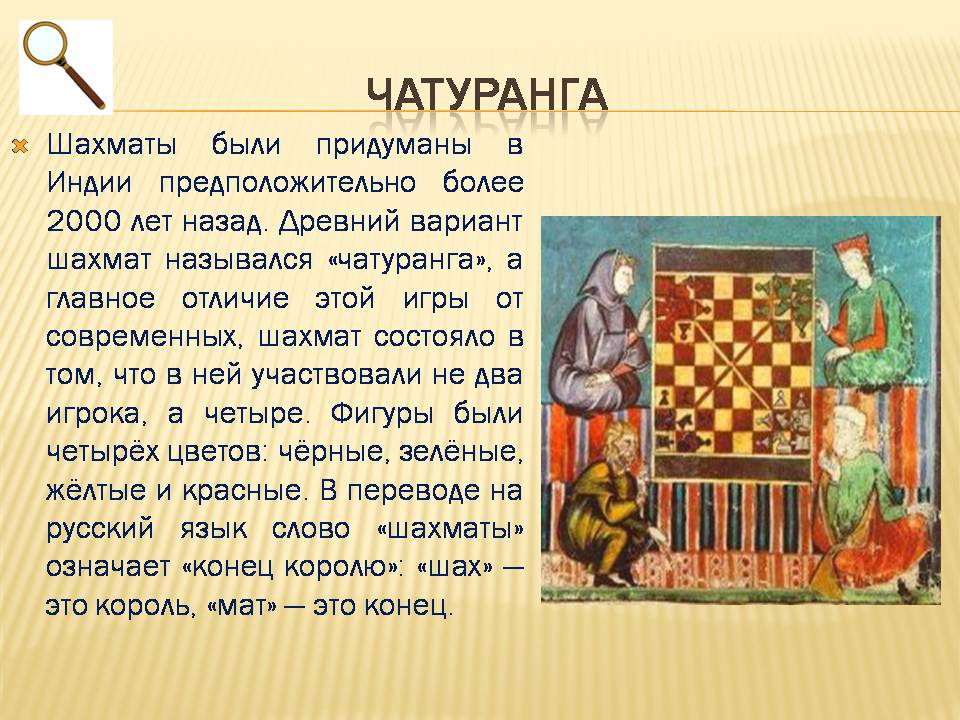 Шахматы это игра для ума
Заинтересовала очень меня:
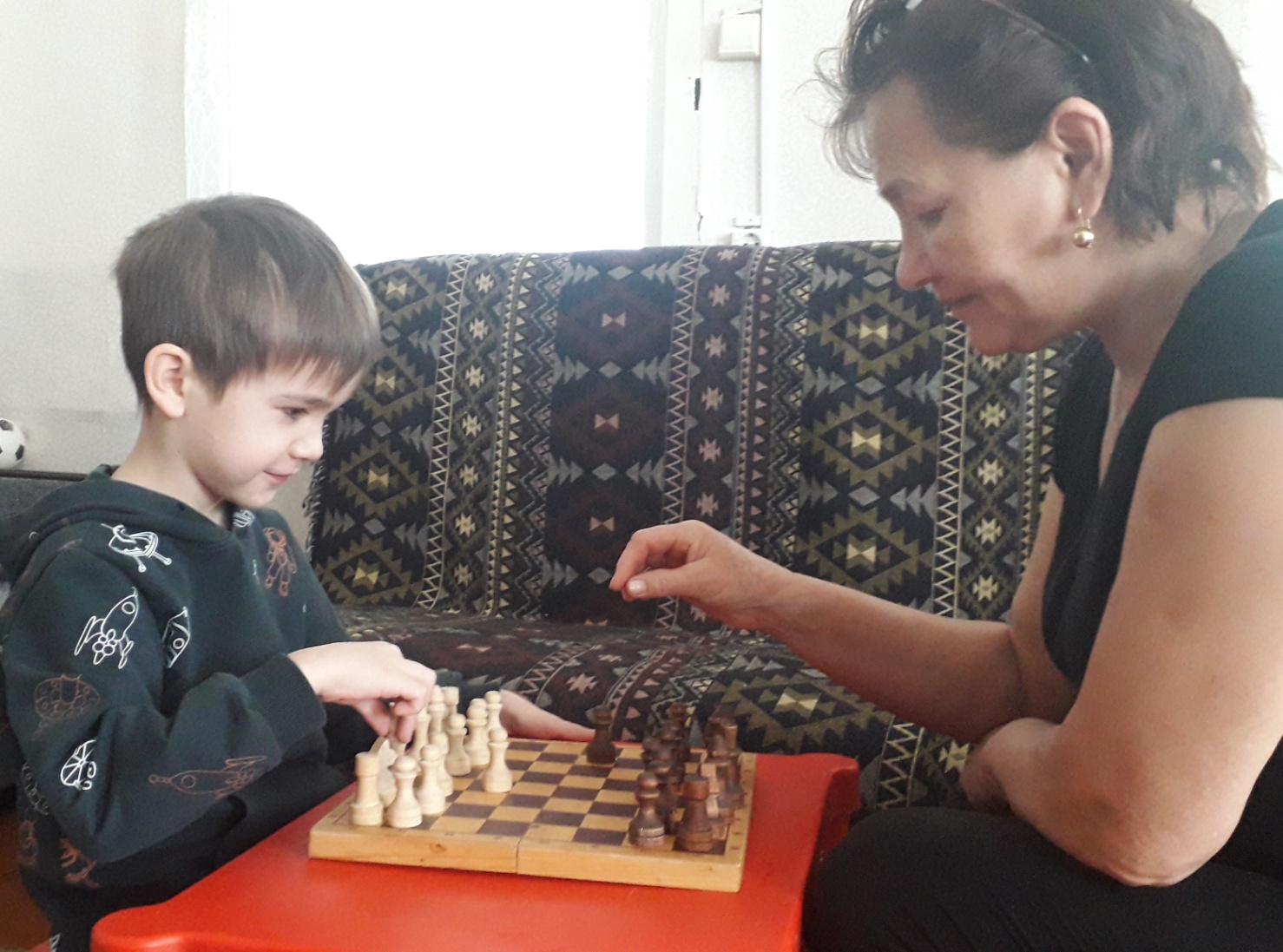 Я у бабули в гостях как-то был –
Эту игру навсегда полюбил.
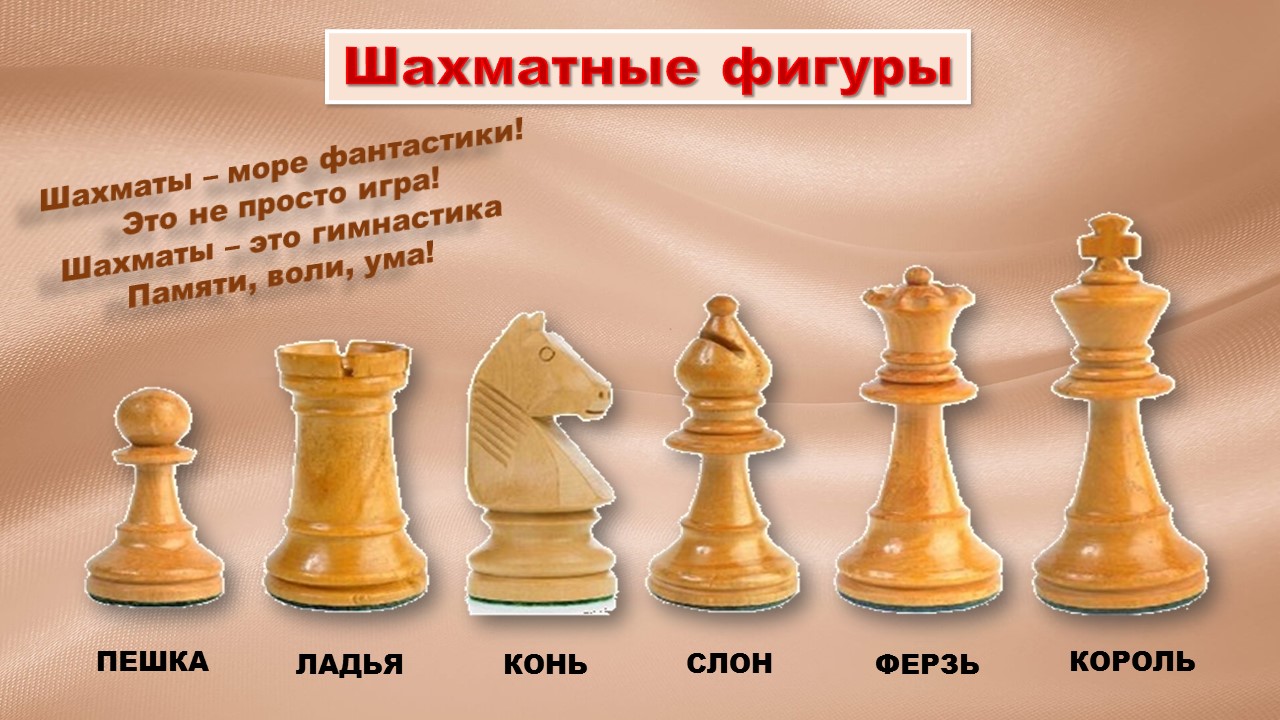 В составе каждого войска 16 отважных воинов: король, ферзь, 2 ладьи, 2 коня и 8 пешек.
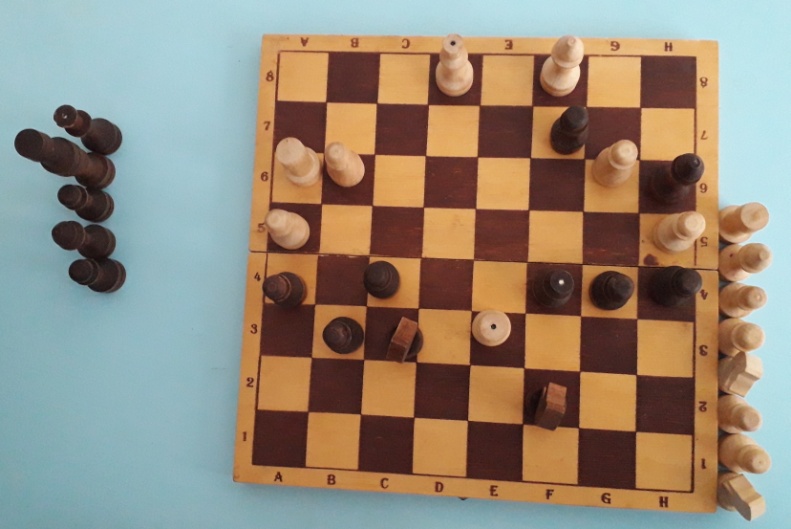 Армией можно командовать тут
Есть короли, кони, пешки, ладьи –
Каждый по- своему может «идти».
«Шах» можно здесь получить или «мат».
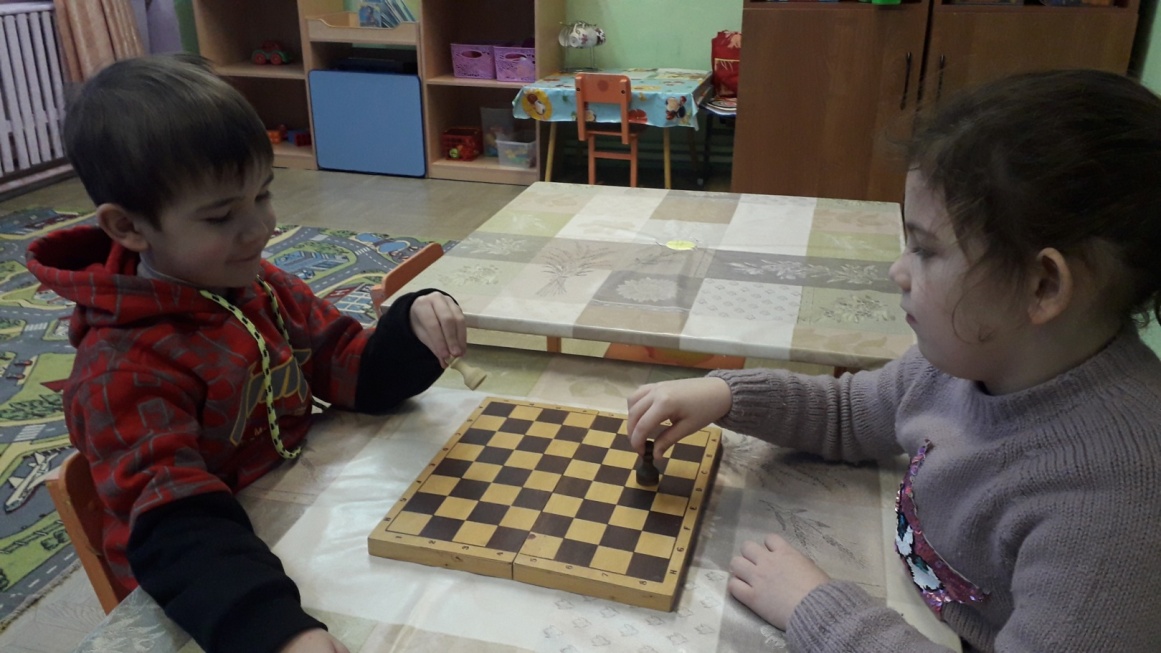 В садик я шахматы стал приносить –
Надо друзей мне игре научить.
И воспитателю трудно со мной
Справиться в партии шахматной.
Даже маму я учу играть, ведь умение играть в шахматы развивает память, ум. Шахматы - это интересно!
Справиться в партии шахматной.
Дома ко всем начал я приставать:
- Мама, с тобой я хочу поиграть.
- Я не умею, «ходить» научи…
-Это так просто, вот посмотри.
Играю против сильных соперников
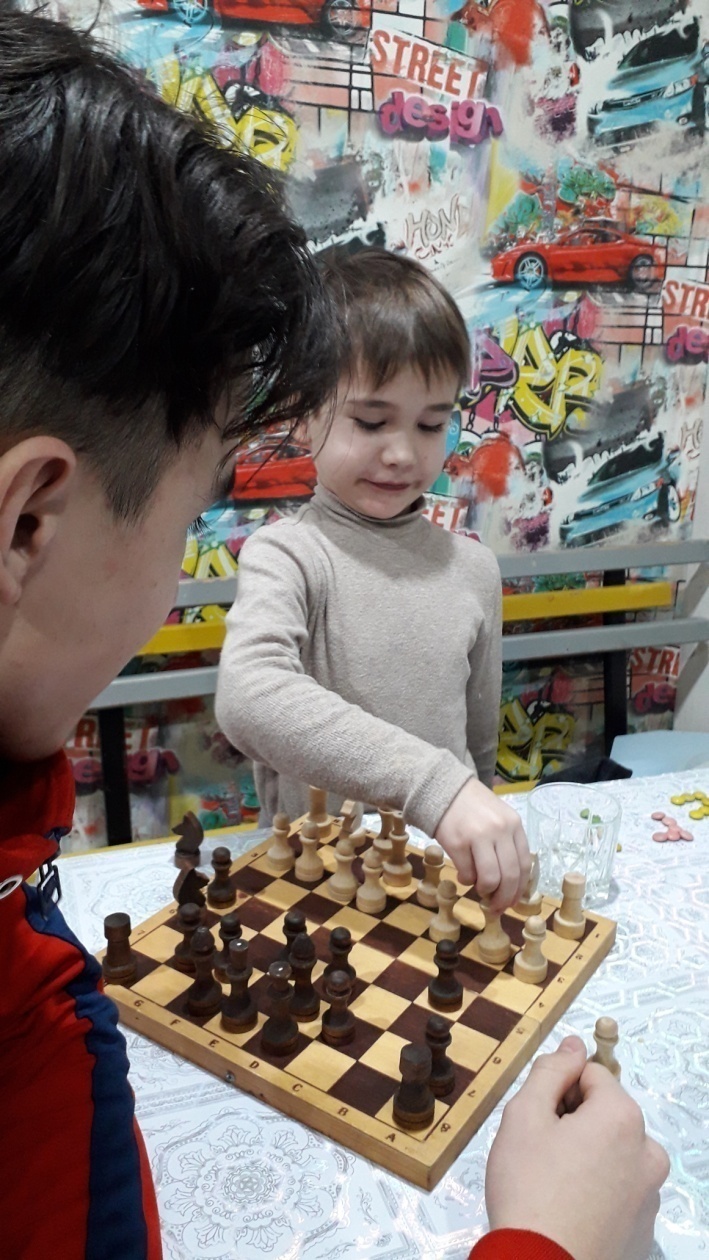 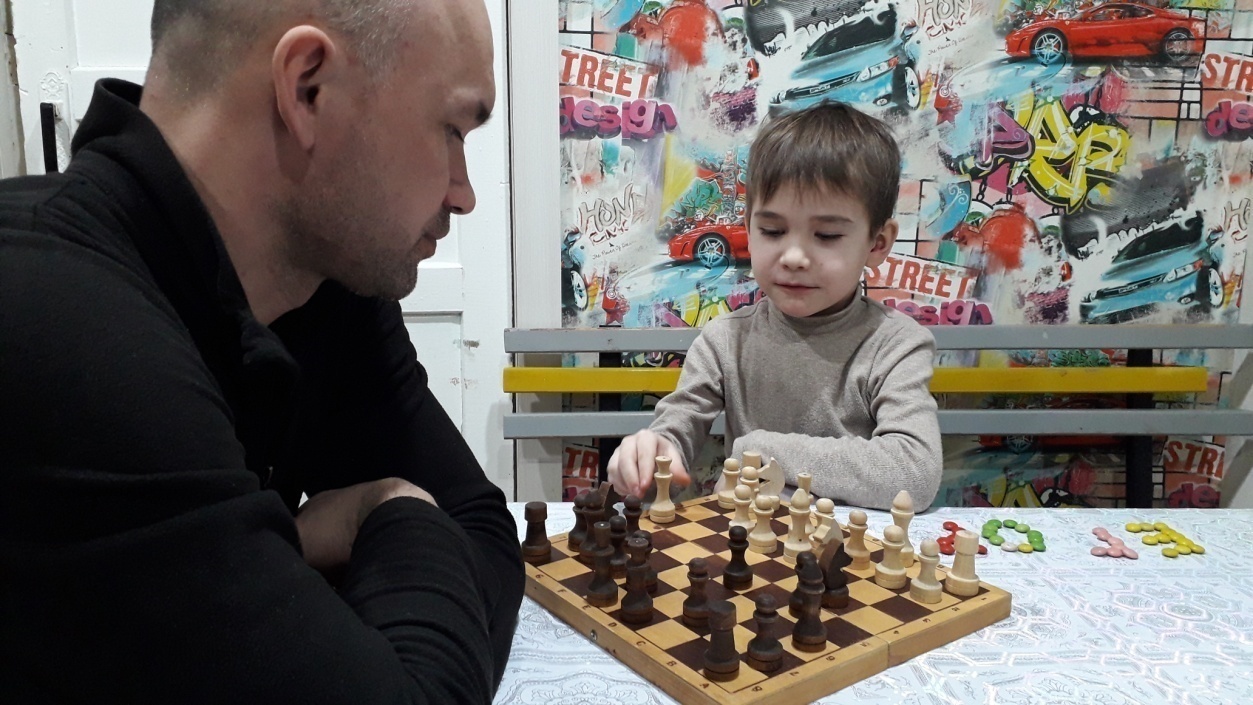 Дома сижу я, болею слегка,
Папа со мною играет пока, 
С братом я тоже могу поиграть –
Не удается всегда побеждать.
Школьный шахматный турнир
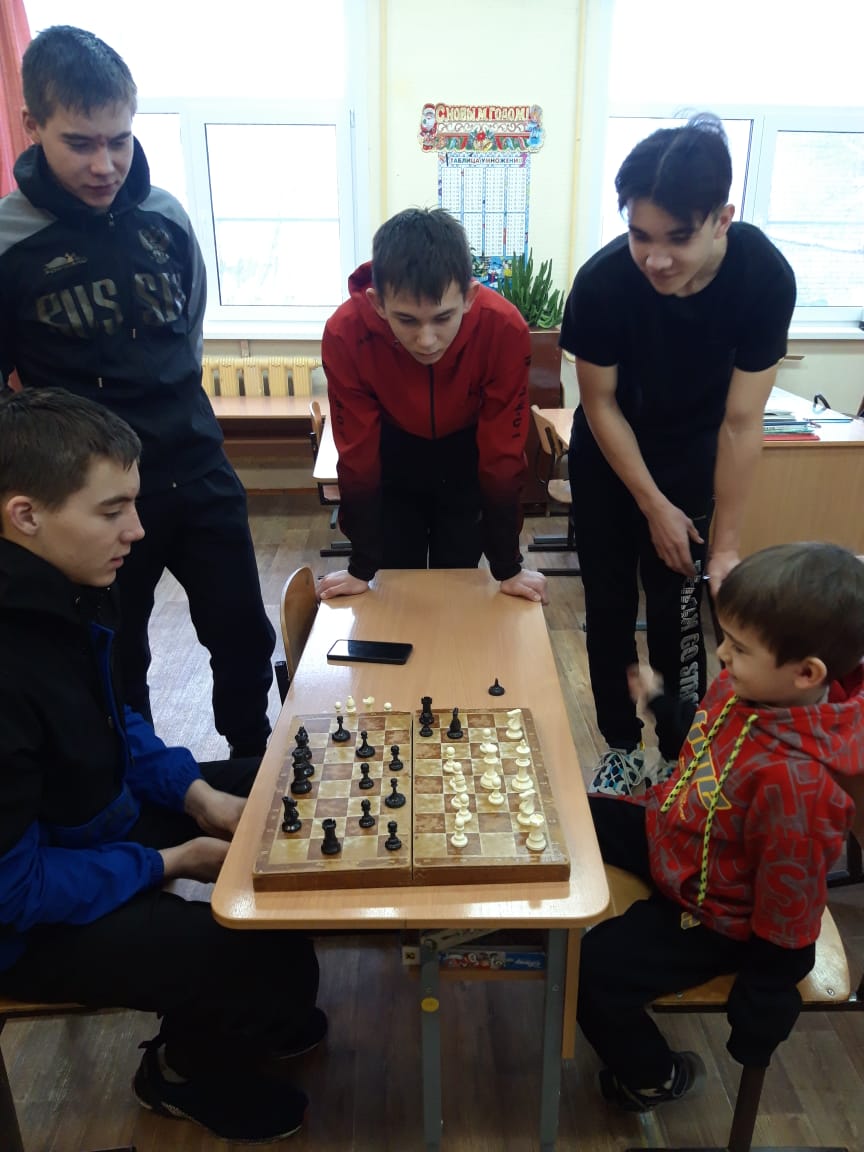 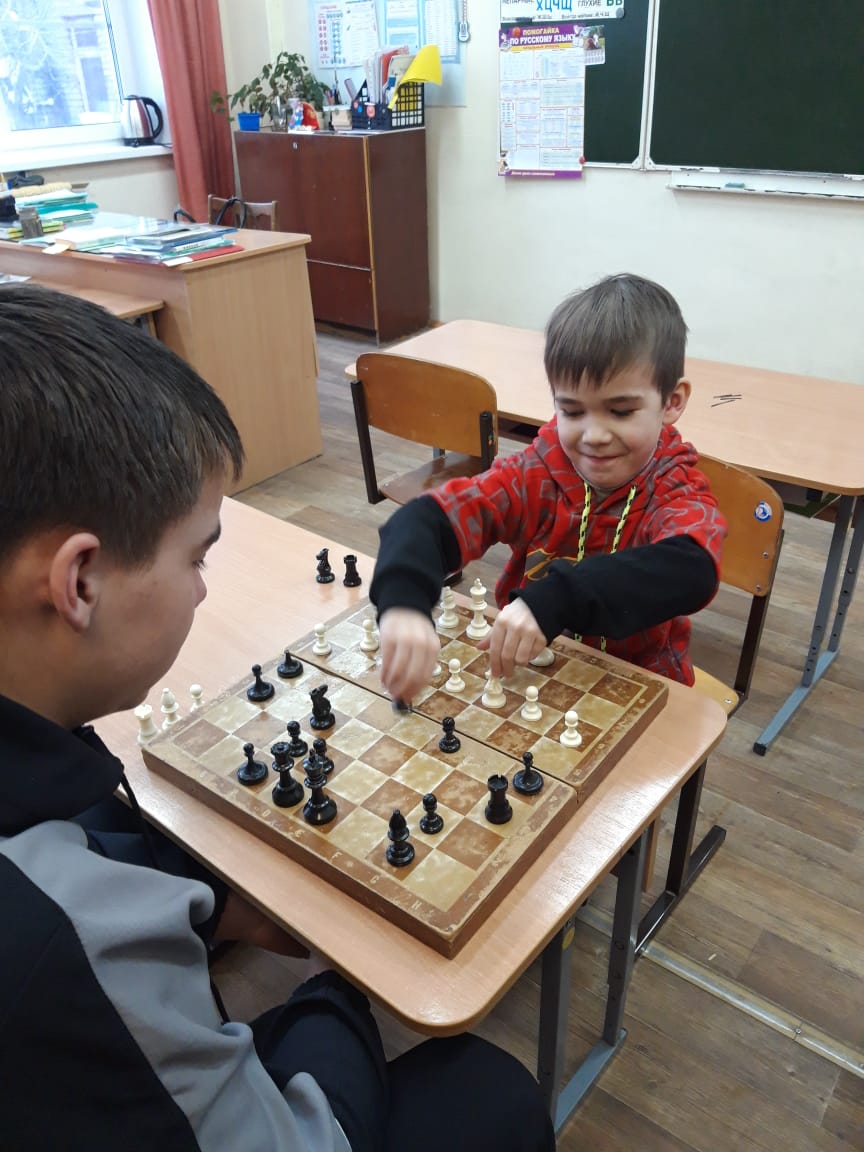 Я не сдаюсь, я ведь только учусь,
Опыта я хоть чуть-чуть наберусь
В шахматных турнирах буду побеждать
Можно тогда и гроссмейстером стать!
Школьный шахматный турнир
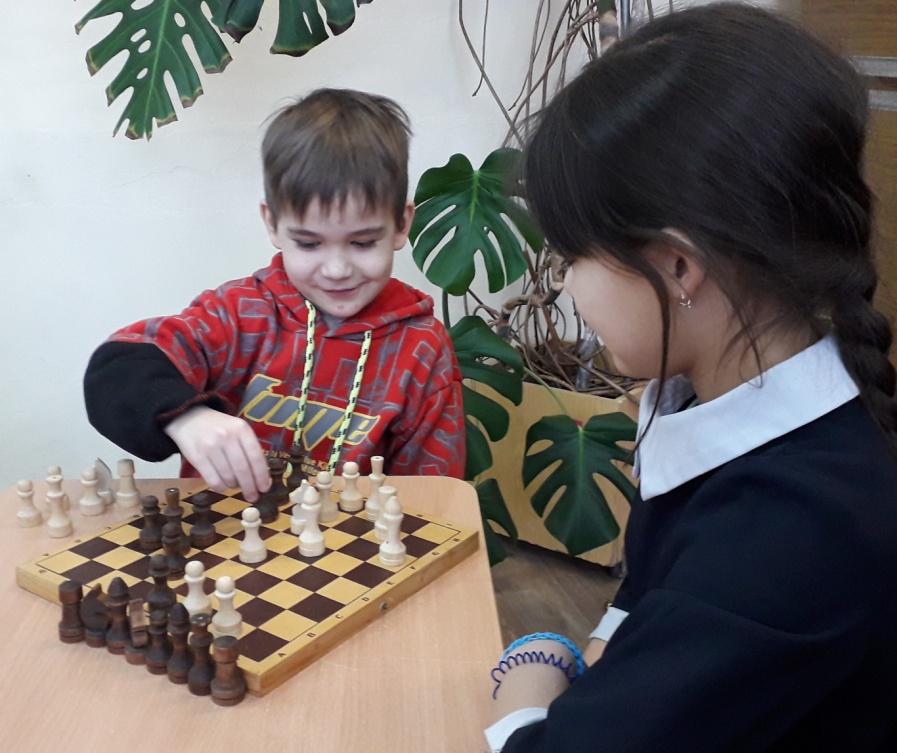 Давайте все в шахматы  будем играть
Ум и внимание развивать,
Вместе в  мире  дружно жить
И никогда не воевать!
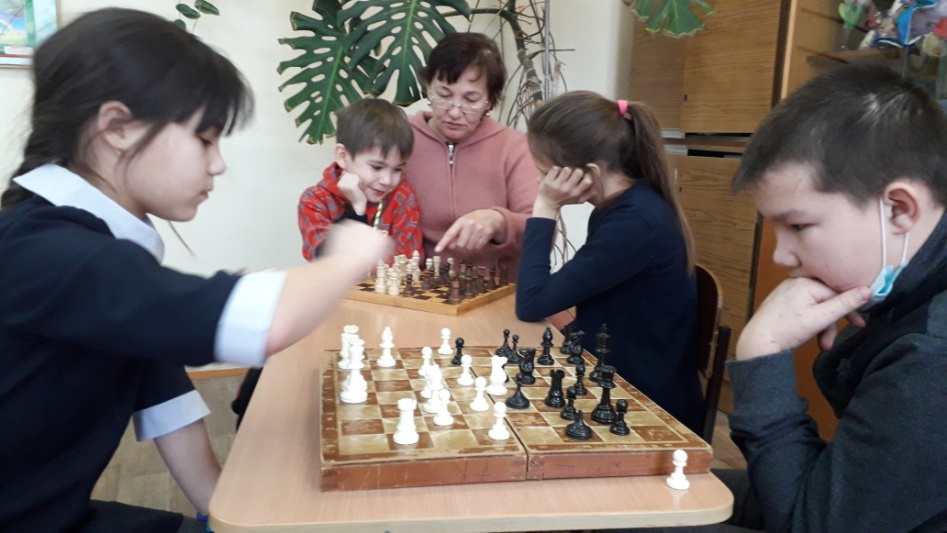 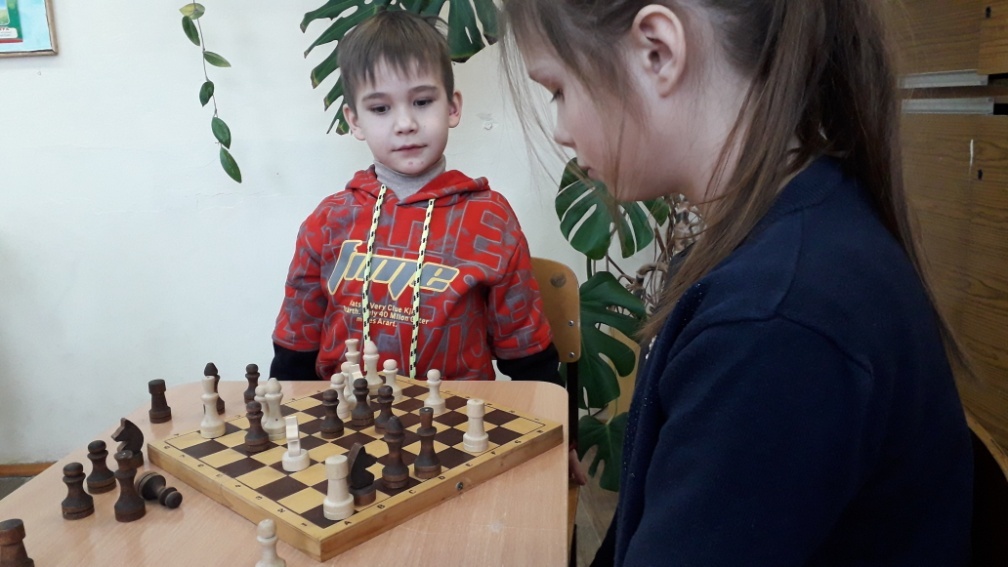 Список литературы.
1. Л.Я.Гальперштейн "Я играю, мы играем.100 настольных игр." "Росмэн" -М.:2000 
2. https://smolcrtdu.admin-smolensk.ru/files/404/14mezhdunarodnyj-den-shahmat.pdf
3.В.Л. Барский «Шахматная школа». «Вако»-М.:2018
Спасибо за внимание!!!